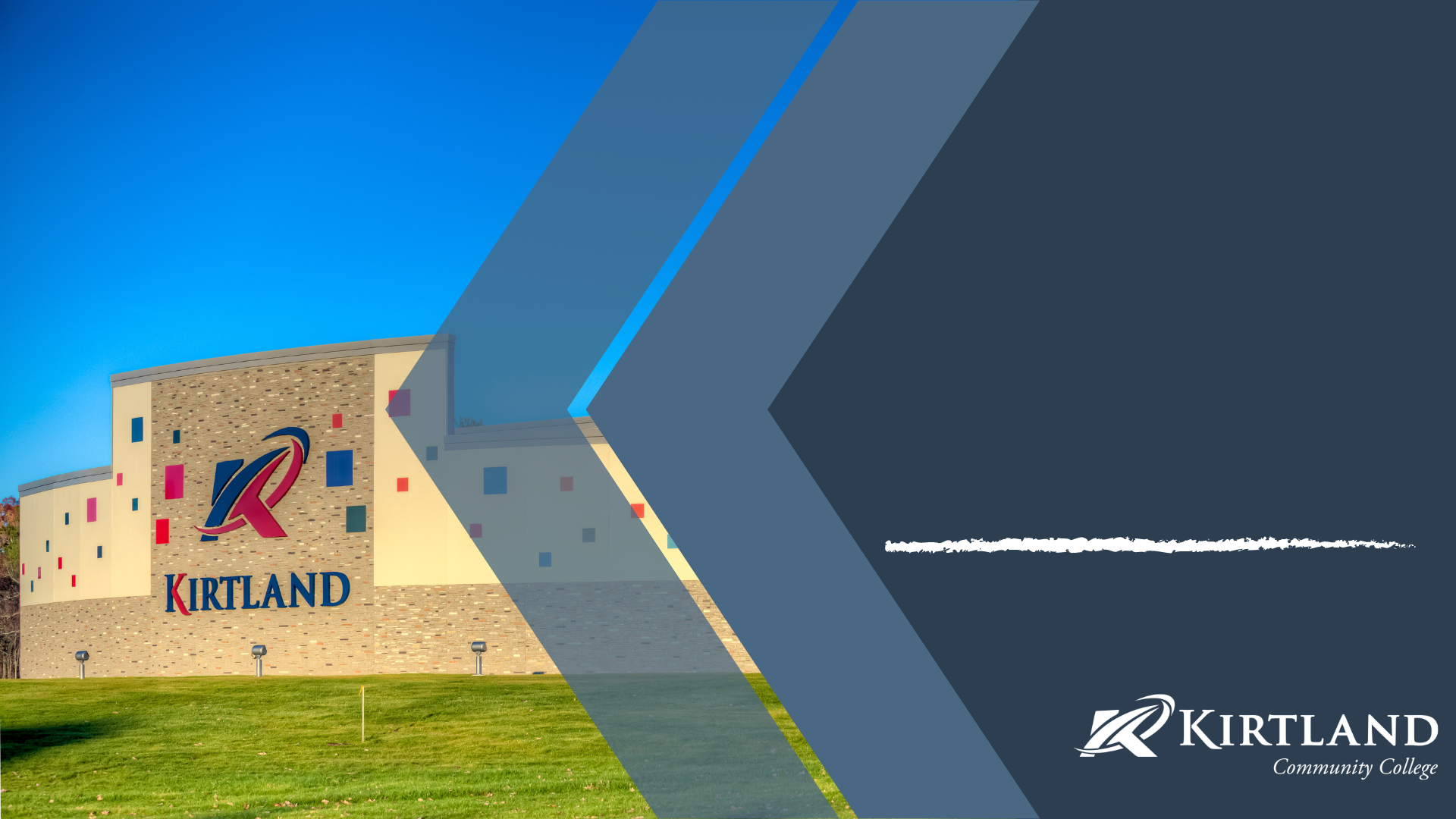 TITLE
SLIDE
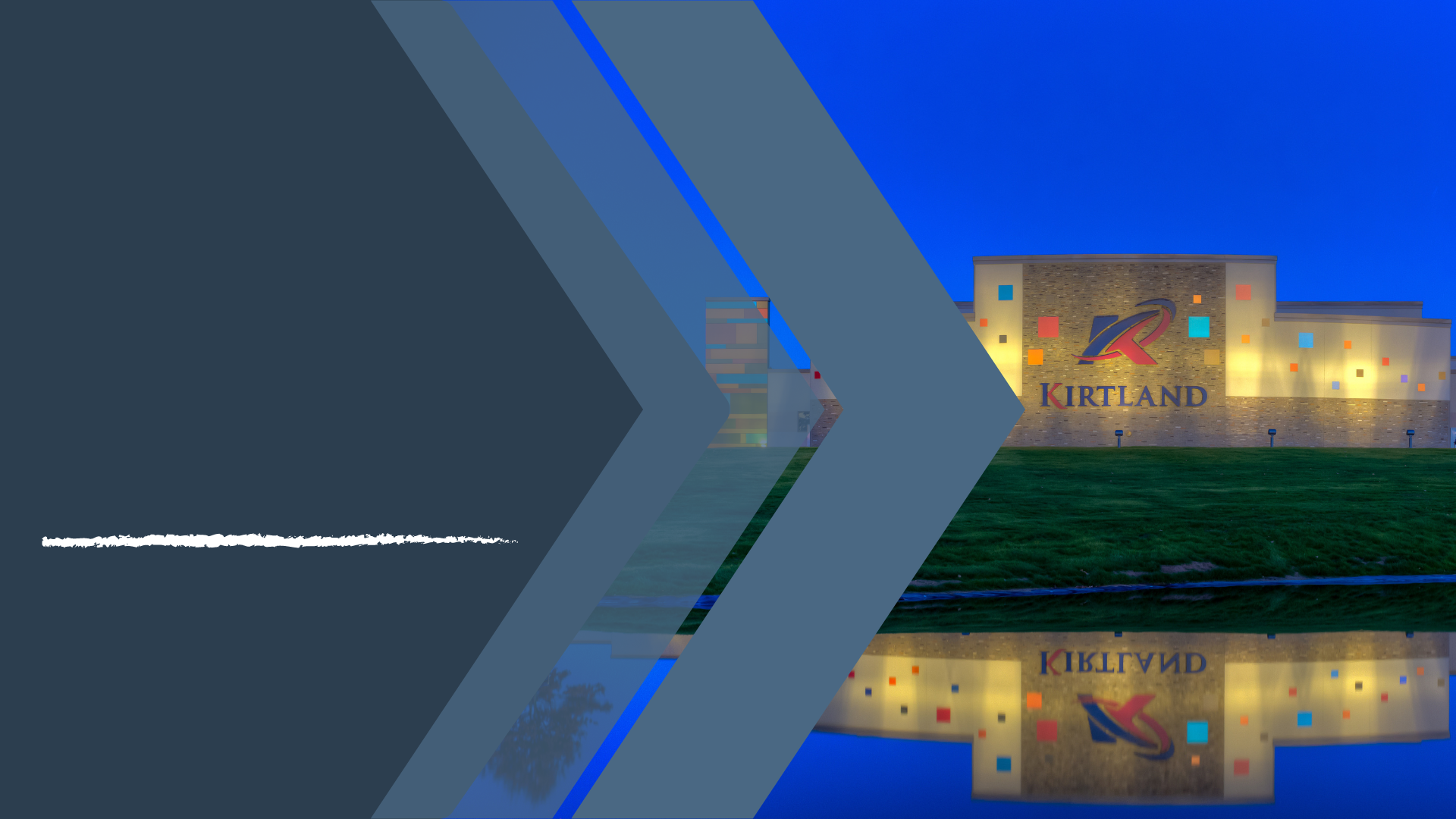 TITLE SLIDE #2
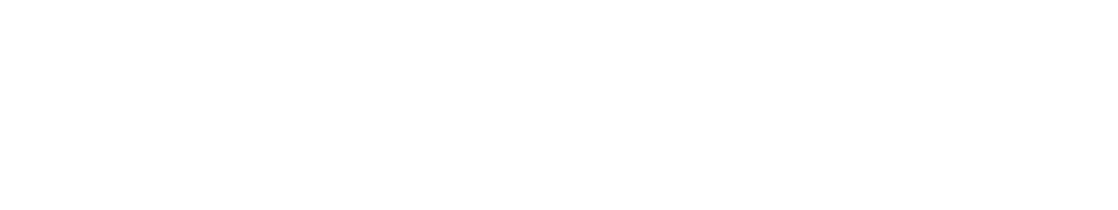 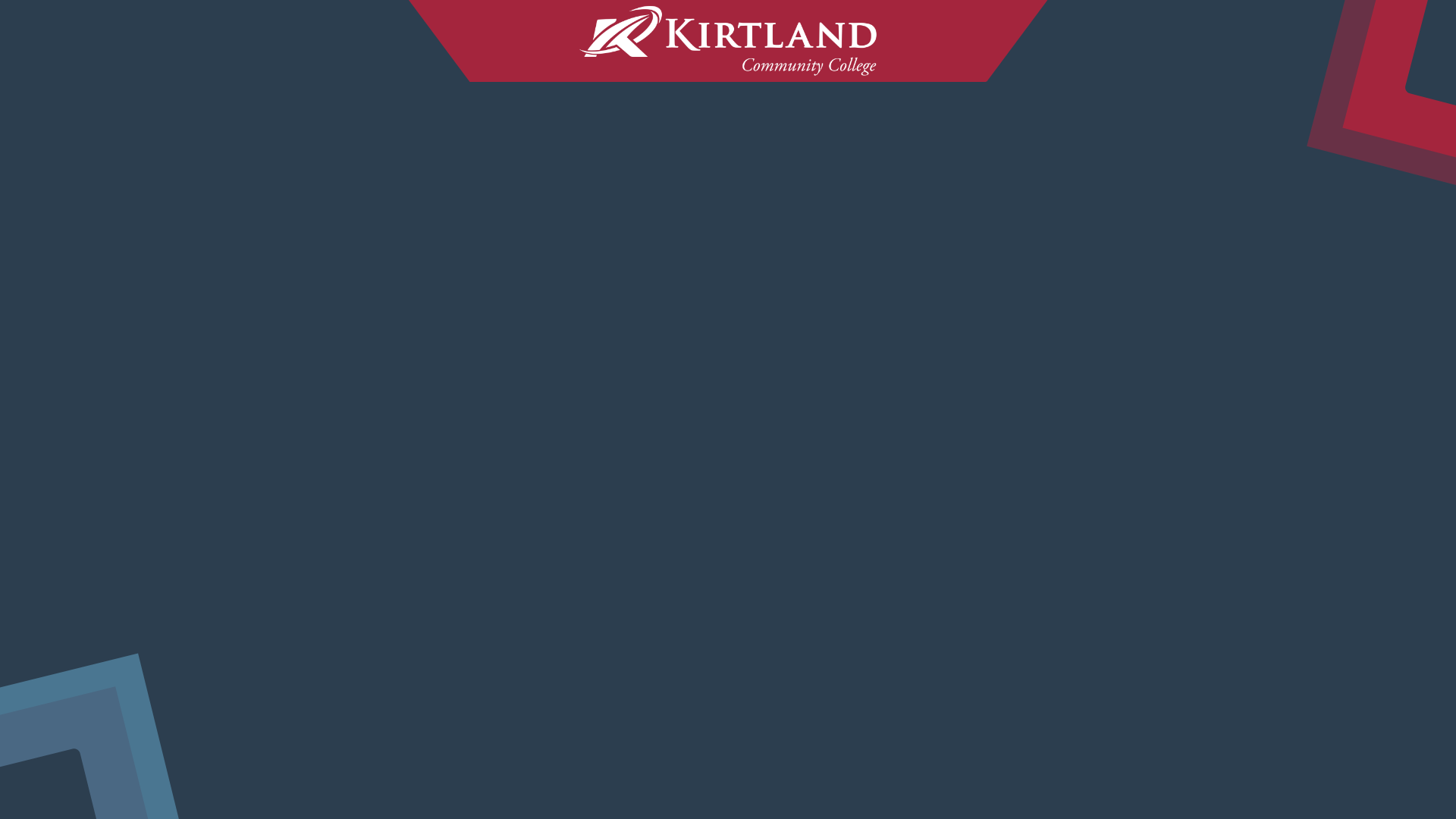 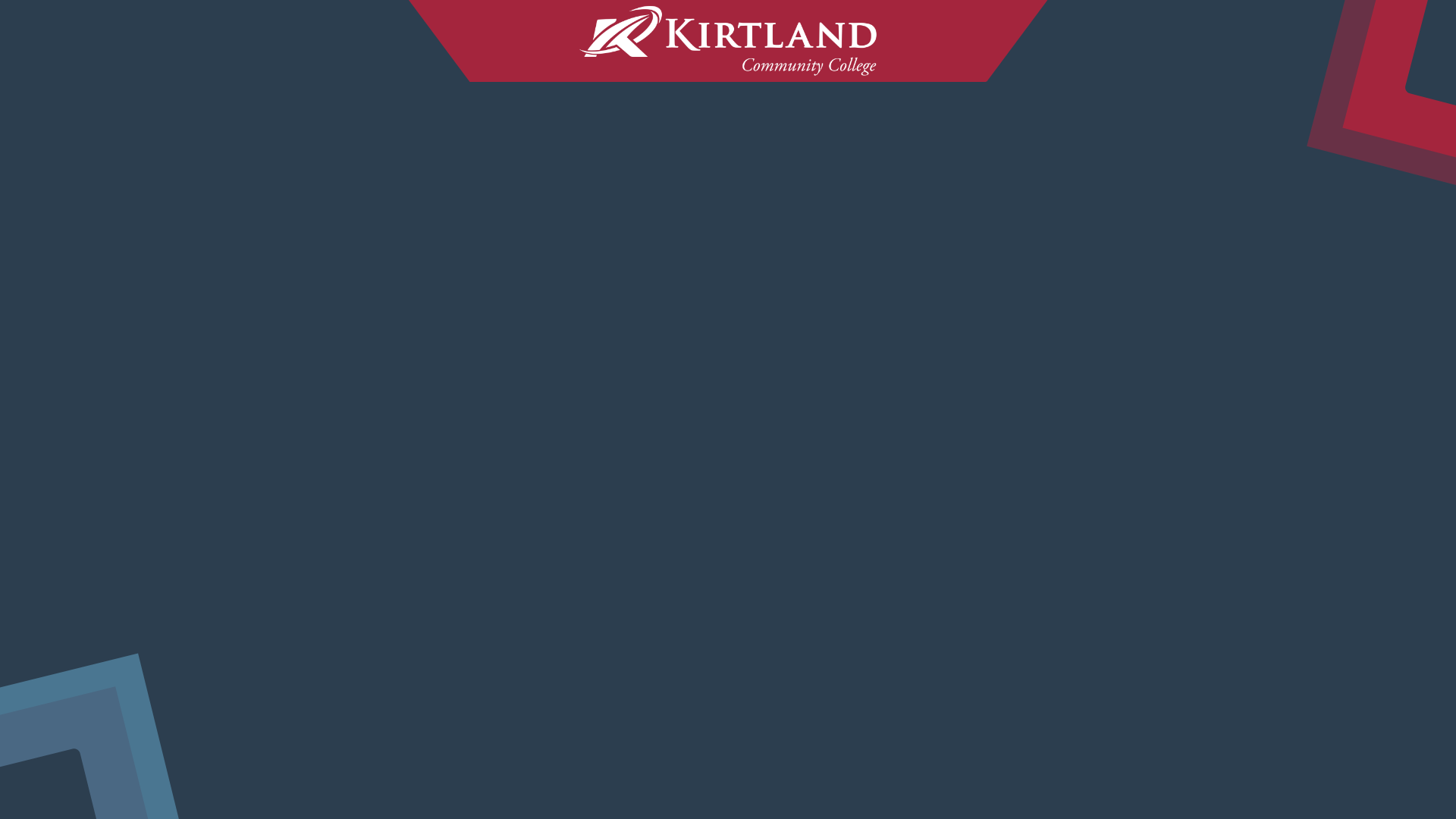 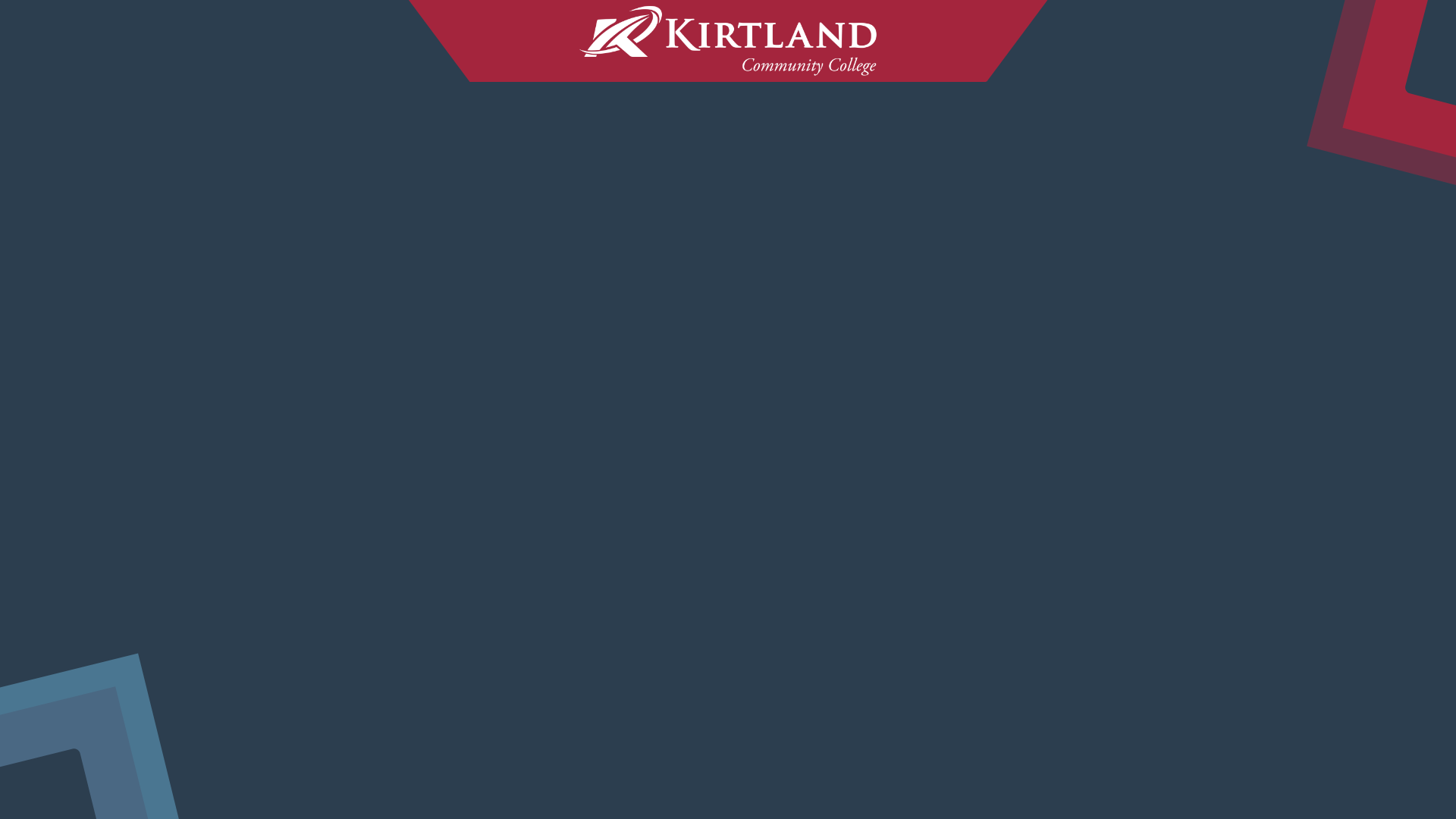 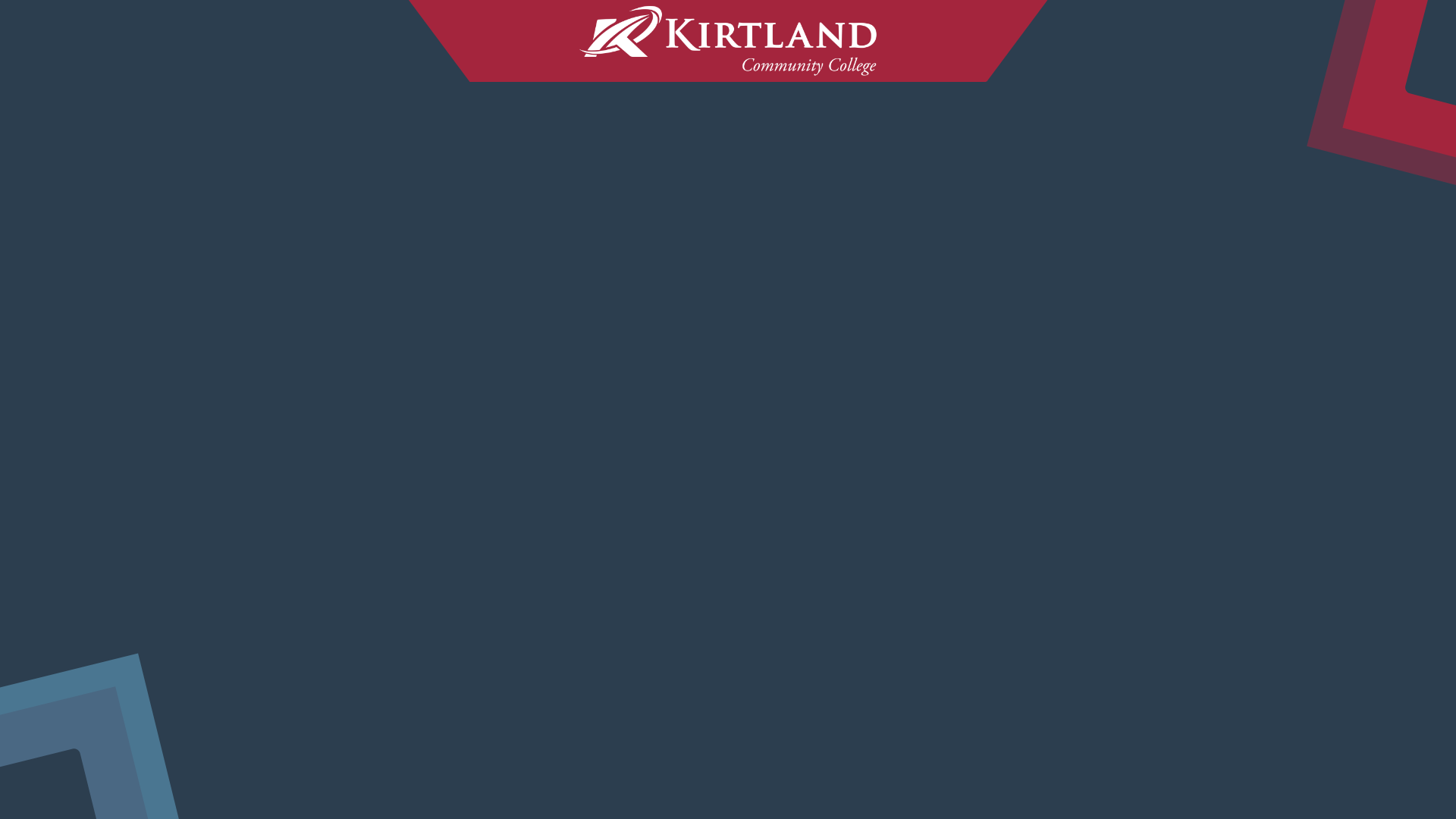 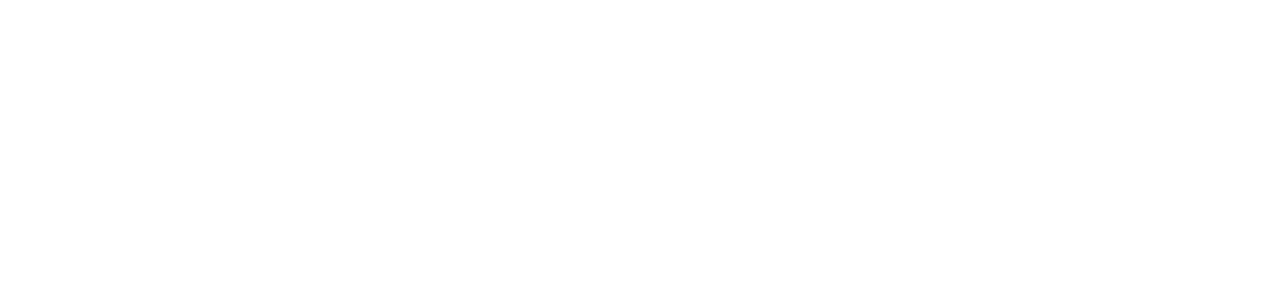 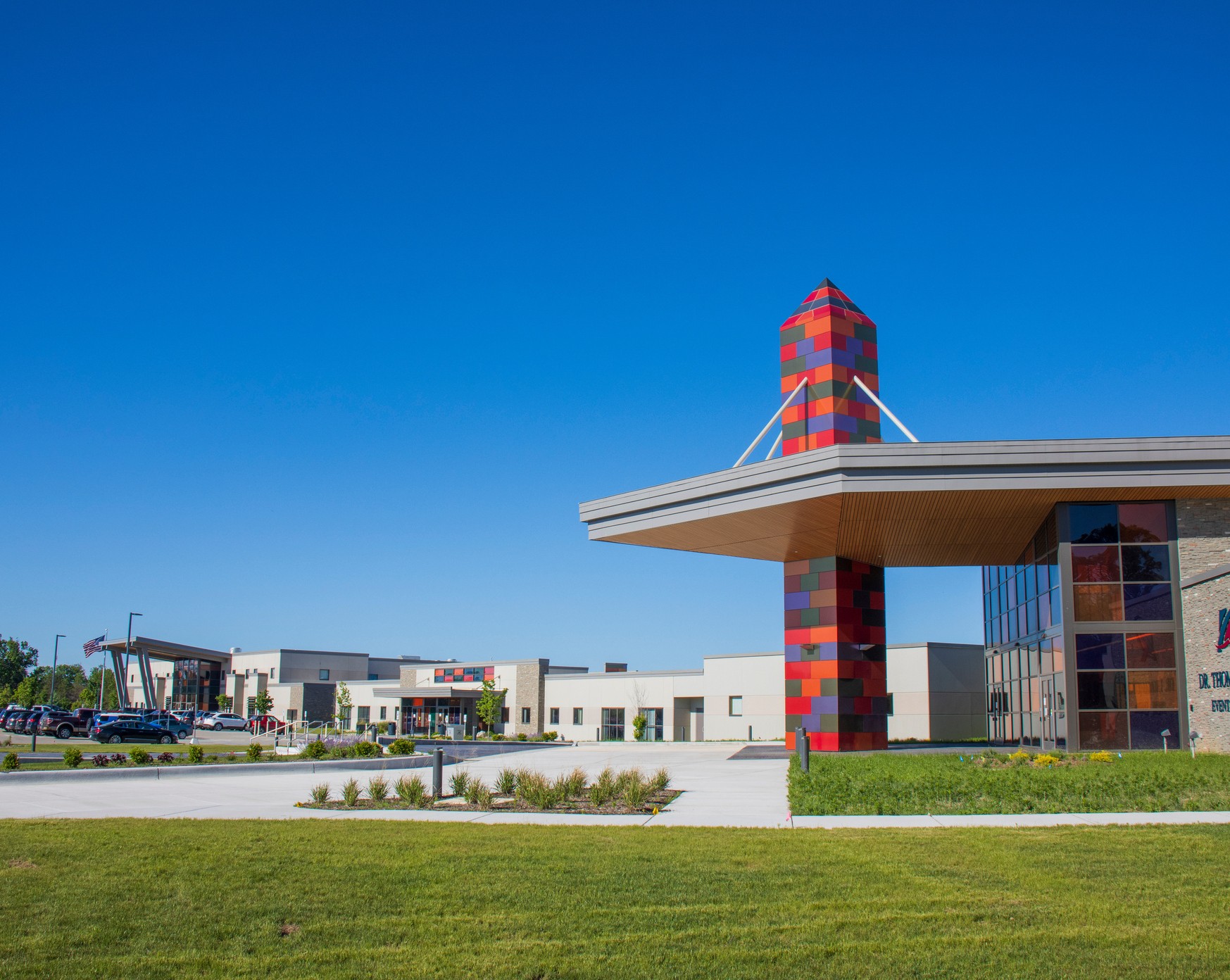 CONTACT	US
4800 W. 4 Mile Road
Grayling, Mi 49738
989-275-5000
Kirtland.edu